DEPARTAMENTO DE CIENCIAS ECONÓMICAS Y ADMINISTRATIVAS

CARRERA DE INGENIERIA EN FINANZAS Y AUDIORÍA

TRABAJO DE TITULACIÓN, PREVIO A LA OBTENCIÓN DEL TÍTULO DE INGENIERO EN FINANZAS Y AUDITORÍA
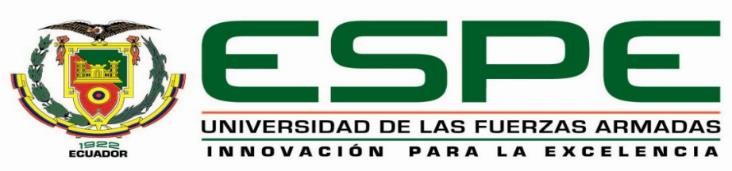 LEY DE FOMENTO PRODUCTIVO Y SU INCIDENCIA EN LA RECAUDACION TRIBUTARIA EN EL ECUADOR PARA EL AÑO 2018 EN COMPARACIÓN CON LA GENERADA EN LOS PERIODOS 2015 al 2017
AUTORA: ZAMBRANO VARGAS, MARIA ISABEL
SANGOLQUÍ - 2019
introducción
Falta de Cultura Tributaria
Efectos
Mala Administración de Recursos Públicos
Falta de Ingresos Estatales.
Leyes de remisión de intereses, multas y recargos
Incumplimiento tributario y generación de multas, intereses y recargos
Pérdida en millones de dólares por condonar intereses
PLANTEAMIENTO DEL PROBLEMA DE INVESTIGACIÓN
Incumplimiento de las obligaciones tributarias luego del uso de la remisión de intereses, multas    y otros recargos
Causas
Objetivos
MARCO TEÓRICO
MARCO TEÓRICO
METODOLOGÍA
Resultados de levantamiento de información
Resultados de levantamiento de información
EVOLUCIÓN DE LA RECAUDACIÓN TOTAL DE IMPUESTOS
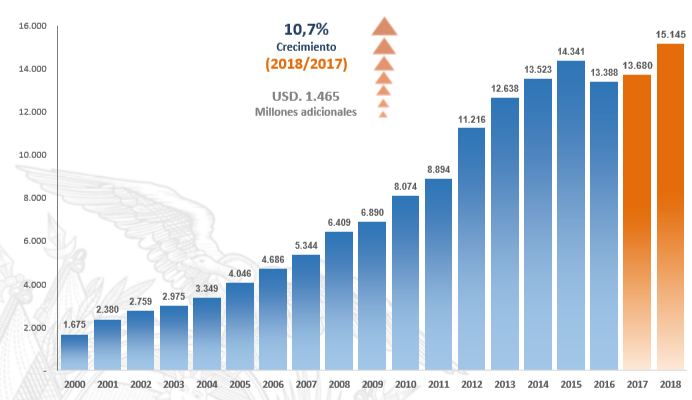 propuesta
DISEÑO DE LA PROPUESTA
DISEÑO DE LA PROPUESTA
DISEÑO DE LA PROPUESTA
Lista de verificación para el diseño de un sistema fiscal
Aplicación de la propuesta
CONCLUSIONES
recomendaciones
GRACIAS